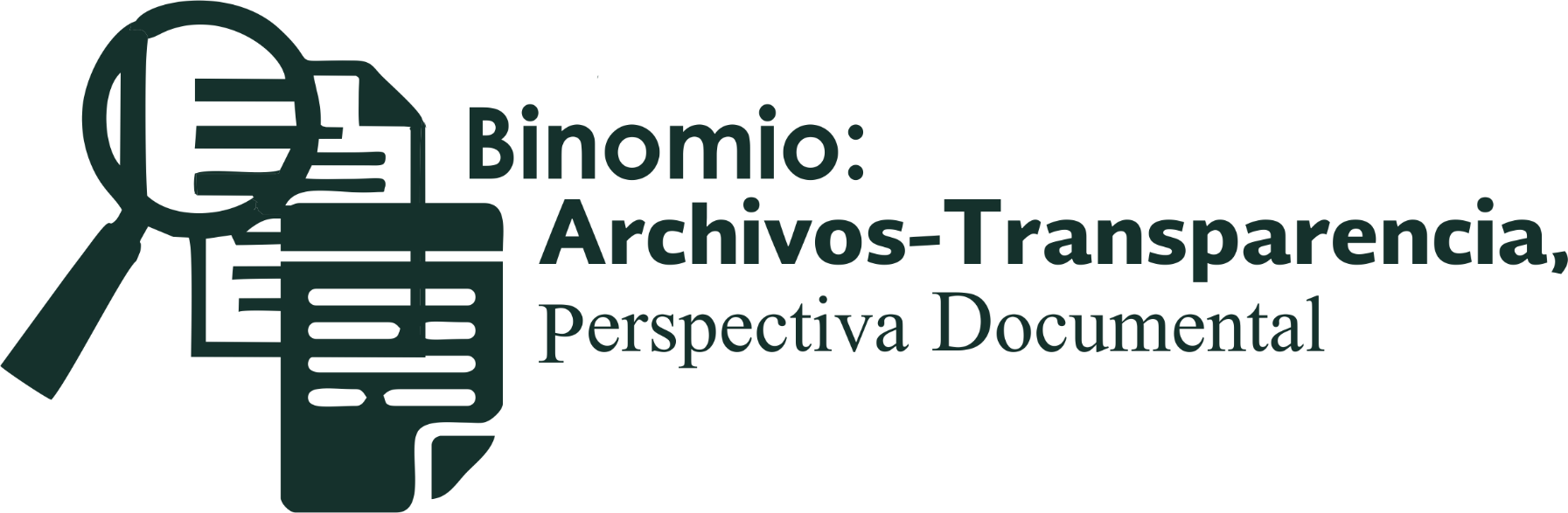 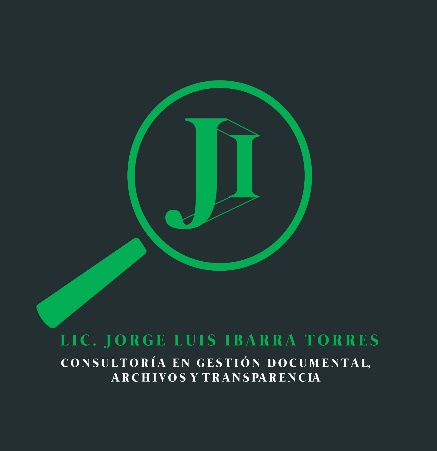 MTRO. JORGE LUIS IBARRA TORRES
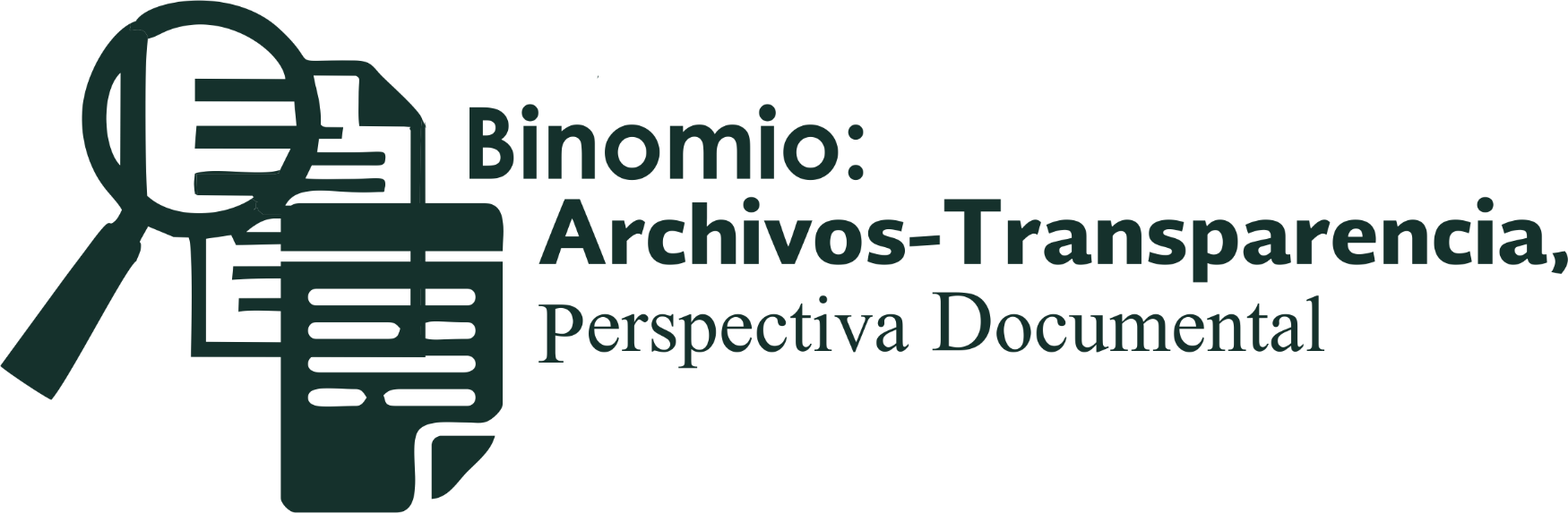 MARCO NORMATIVO
CONSTITUCIÓN POLÍTICA DE LOS ESTADOS UNIDOS MEXICANOS
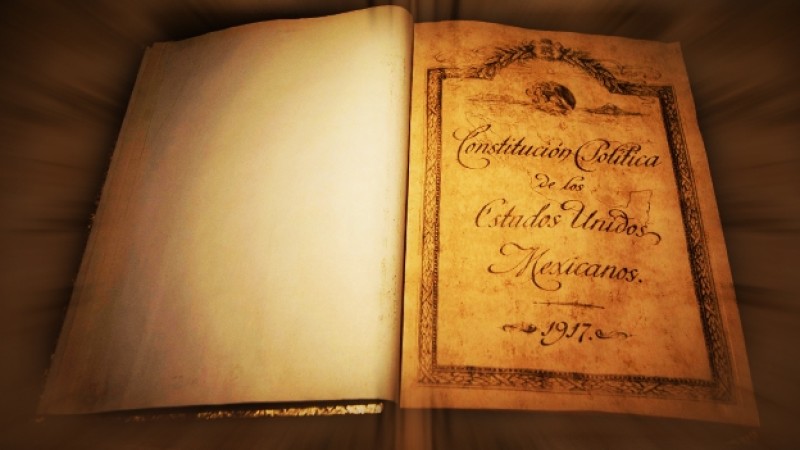 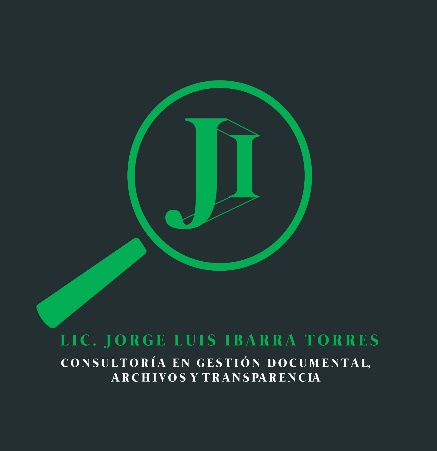 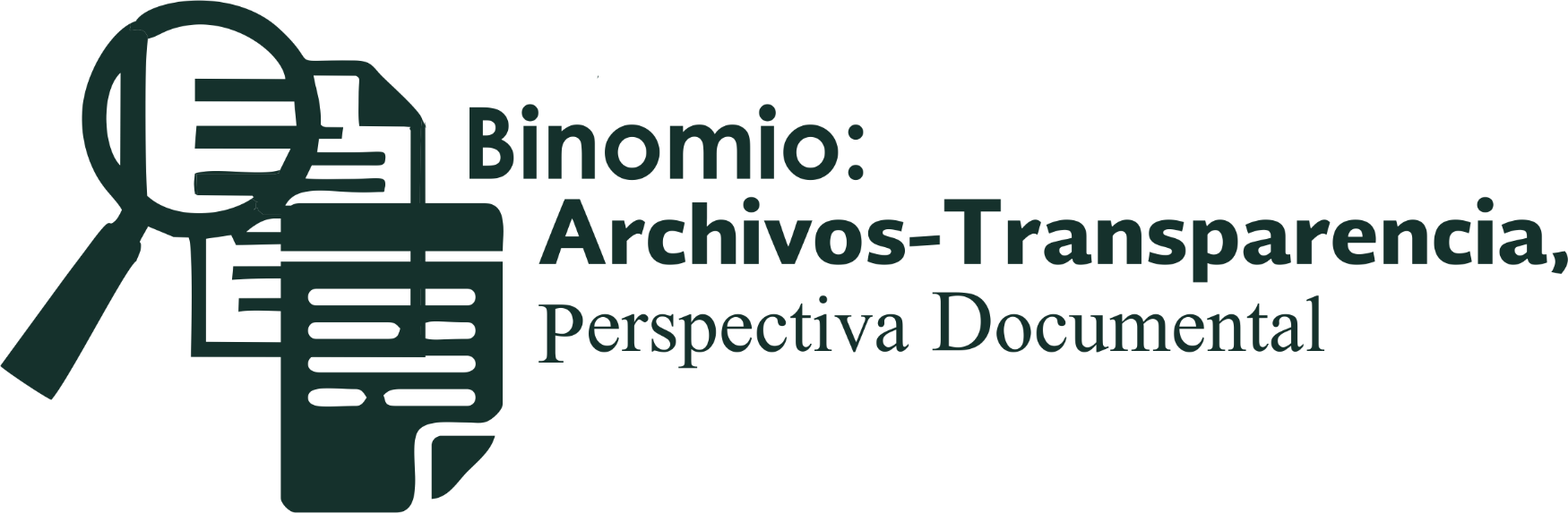 MARCO NORMATIVO
LEY GENERAL DE ARCHIVOS
LEY GENERAL DE TRANSPARENCIA
Establecer los principios y bases generales para la organización y conservación, administración y preservación homogénea de los archivos.
Establecer los principios, bases generales y procedimientos para garantizar el derecho de acceso a la información.
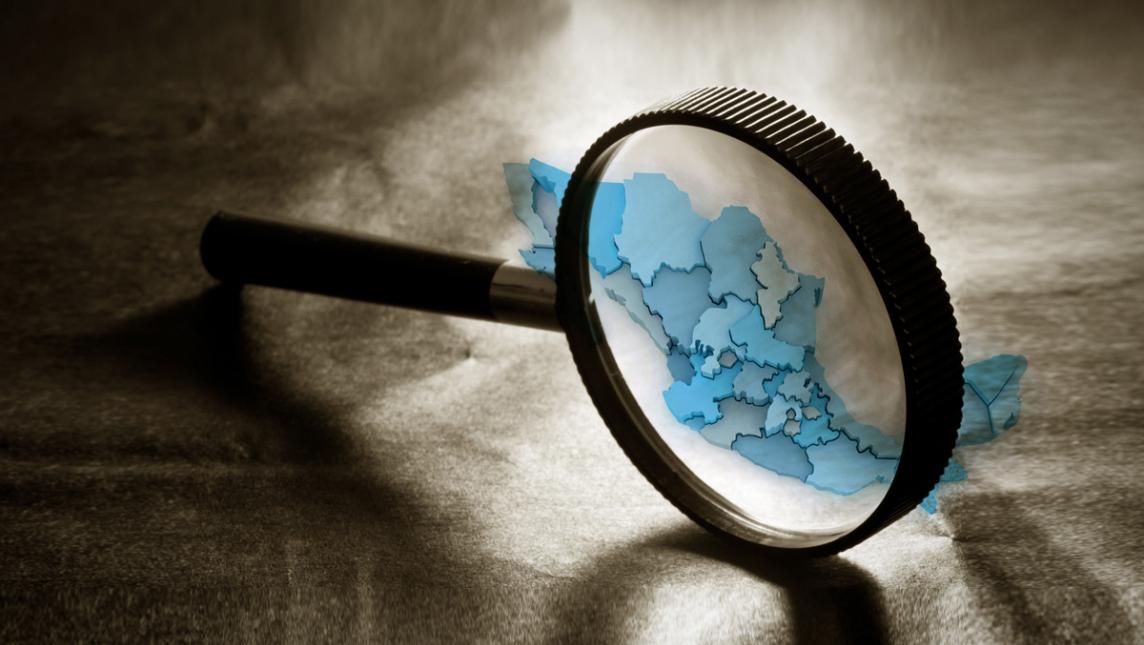 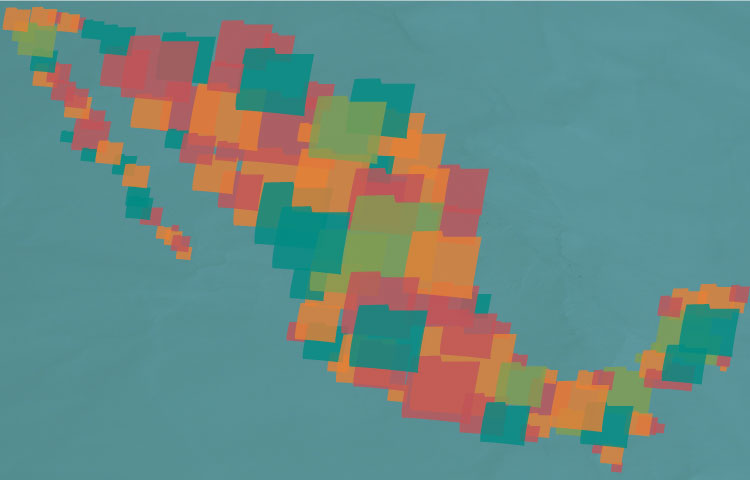 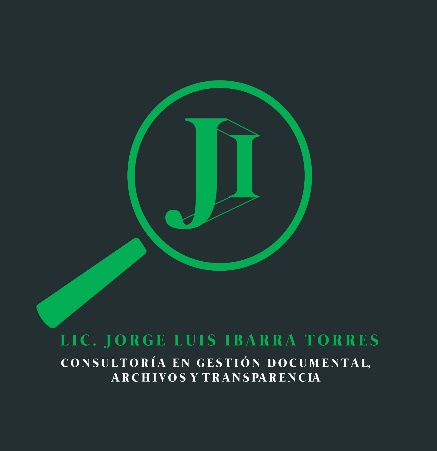 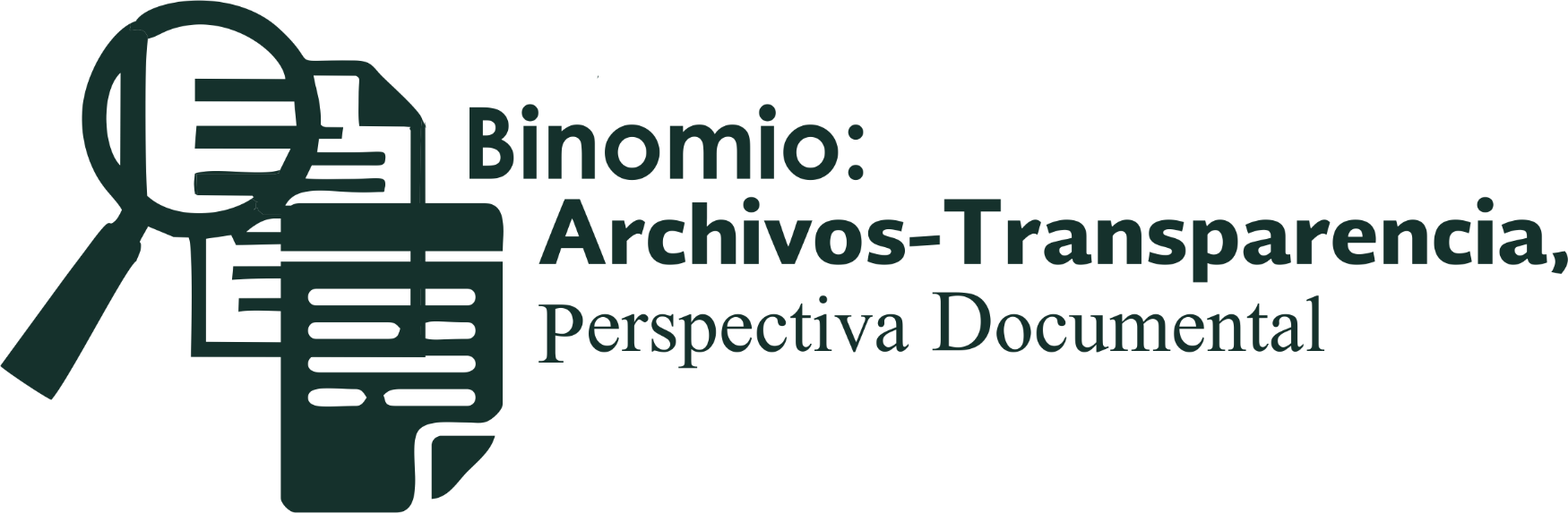 MARCO NORMATIVO
LEY GENERAL DE ARCHIVOS
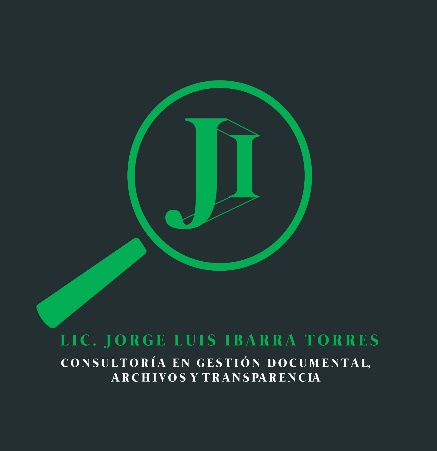 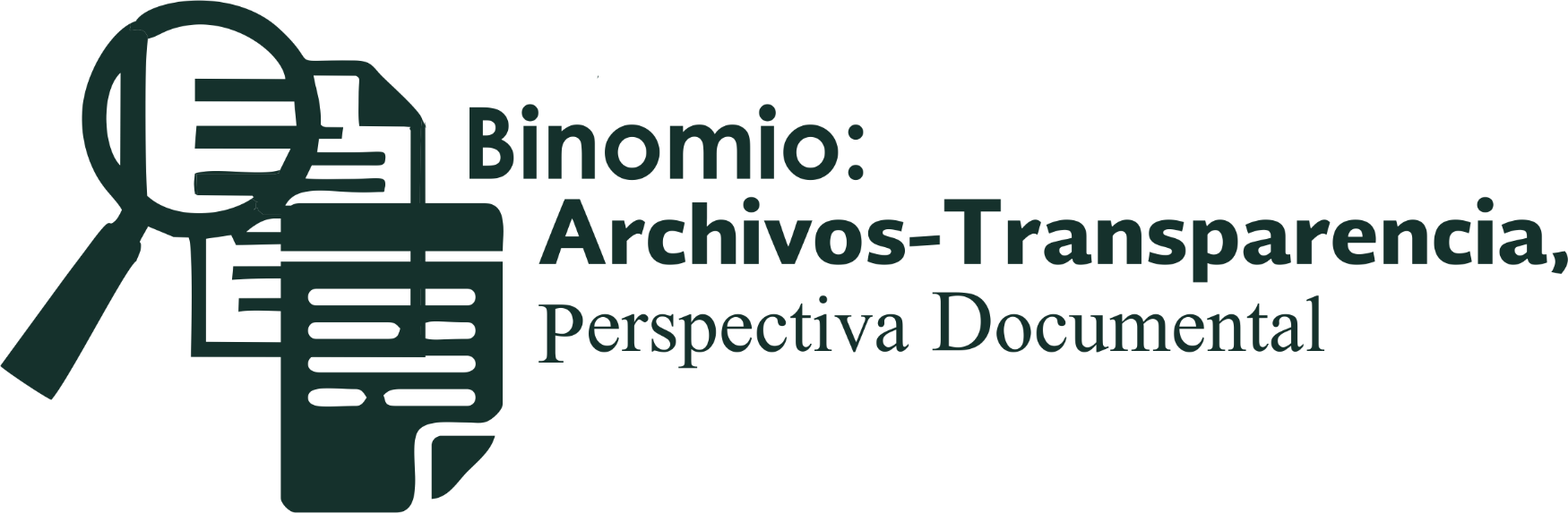 MARCO NORMATIVO
LEY GENERAL DE ARCHIVOS
Toda la información contenida en los documentos de archivo será pública y accesible a cualquier persona en los términos y condiciones de la legislación en materia de transparencia y acceso a la información.
El Estado mexicano deberá garantizar la organización, conservación y preservación de los  archivos con el objeto de respetar el derecho a la verdad y el acceso a la información.
Los sujetos obligados deberán producir, registrar, organizar y conservar los documentos de  archivo sobre todo acto que derive del ejercicio de sus facultades, competencias o funciones.
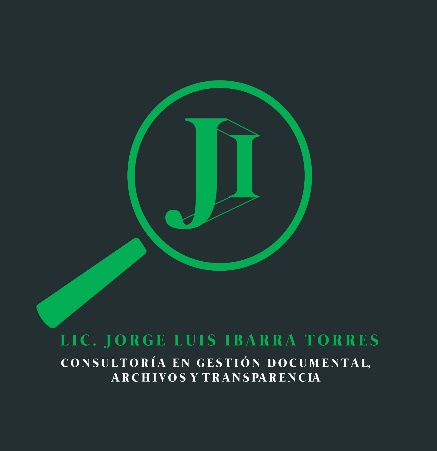 Los documentos públicos de los sujetos obligados tendrán un doble carácter: son bienes  nacionales con la categoría de bienes muebles, de acuerdo con la Ley General de Bienes  Nacionales; y son Monumentos históricos con la categoría de bien patrimonial documental en  los términos de la Ley Federal sobre Monumentos y Zonas Arqueológicos, Artísticos e Históricos
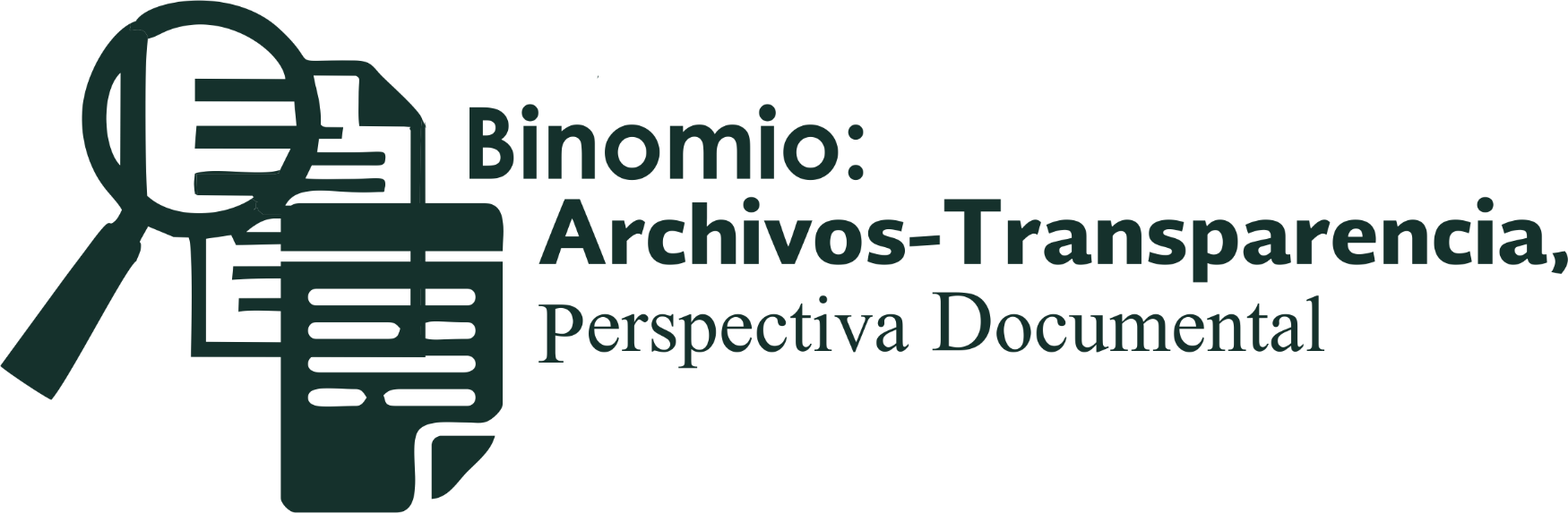 MARCO NORMATIVO
LEY GENERAL DE ARCHIVOS
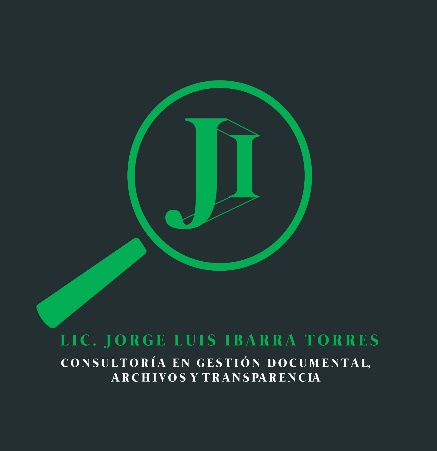 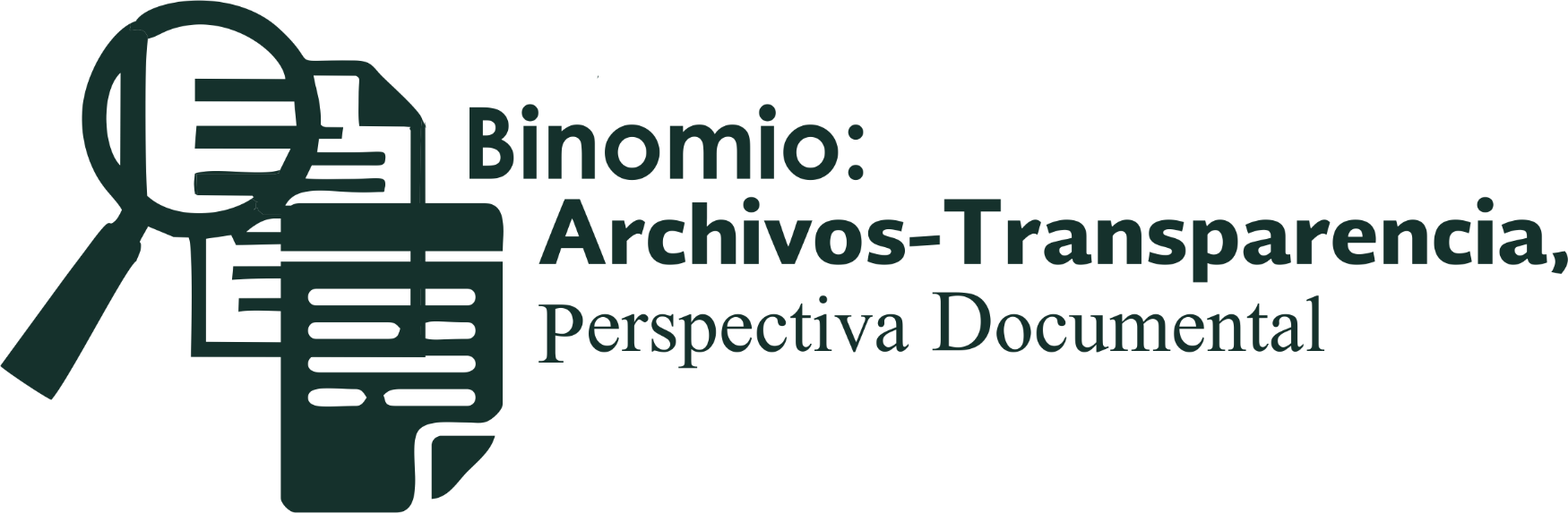 MARCO NORMATIVO
LEY GENERAL DE TRANSPARENCIA Y ACCESO A LA INFORMACIÓN PÚBLICA
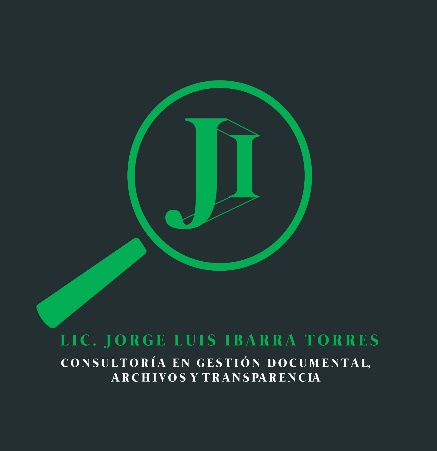 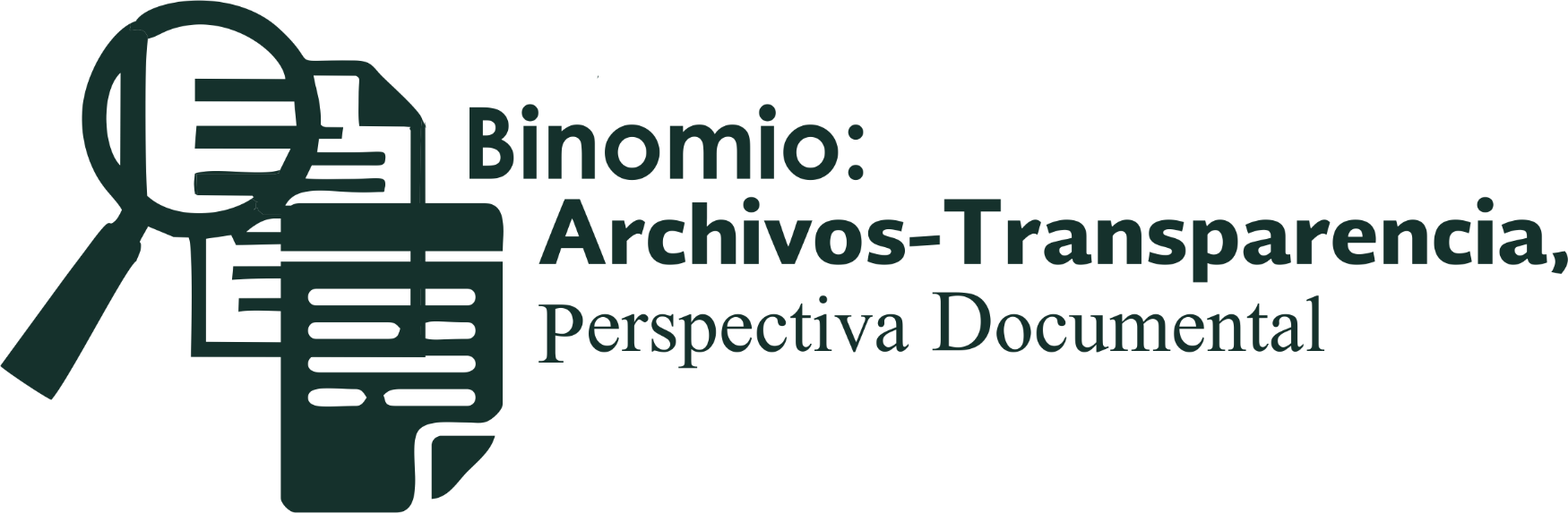 MARCO NORMATIVO
LEY GENERAL DE TRANSPARENCIA Y ACCESO A LA INFORMACIÓN PÚBLICA
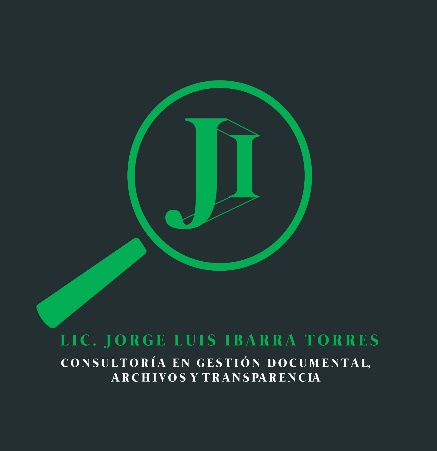 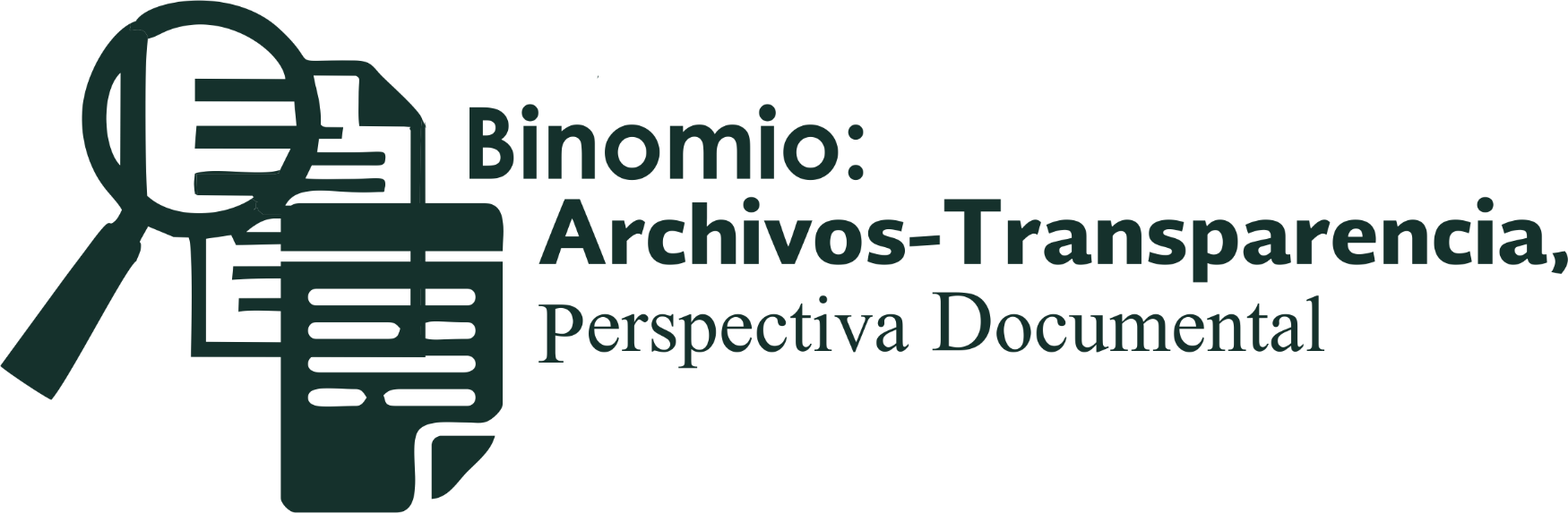 PERSPECTIVA DOCUMENTAL
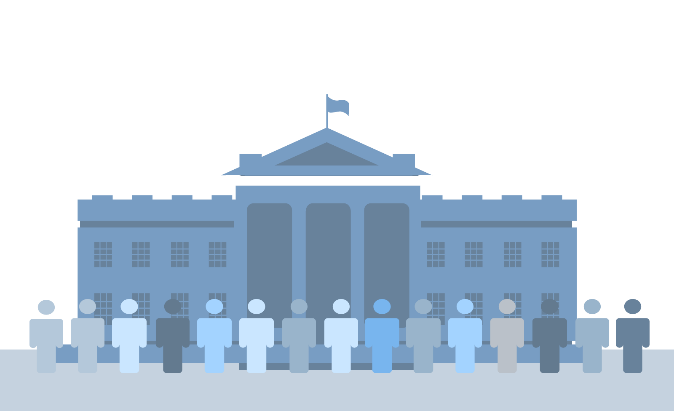 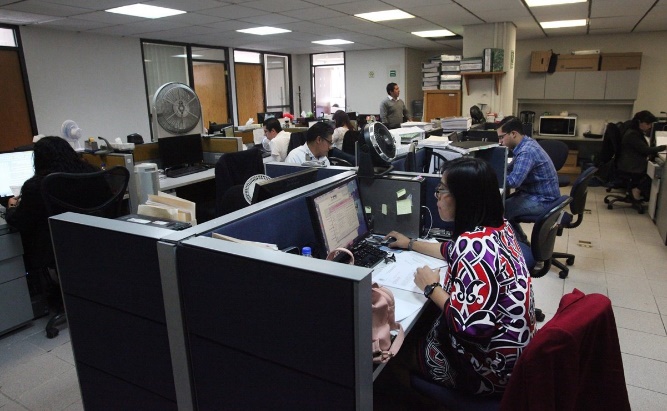 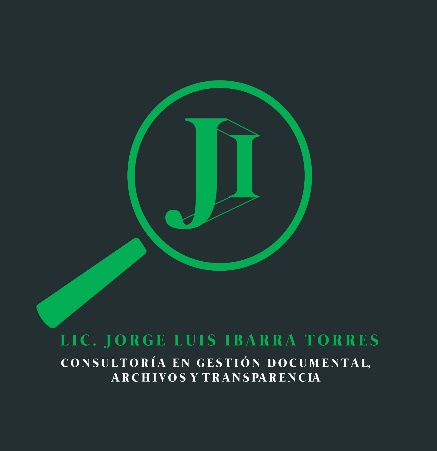 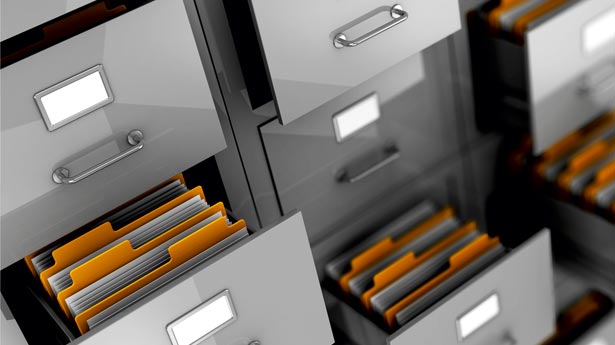 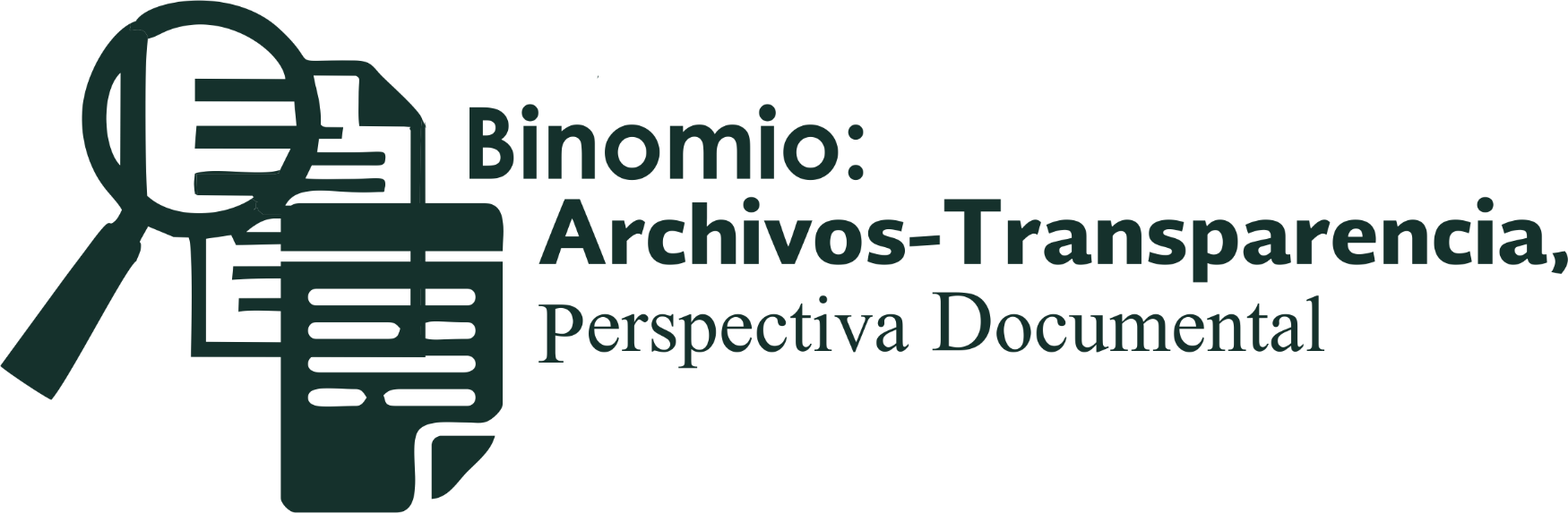 PERSPECTIVA DOCUMENTAL
LOS ARCHIVOS SON LA BASE DE LA TRANSPARENCIA Y EL INSUMO PARA GARANTIZAR EL DERECHO DE ACCESO A LA INFORMACIÓN.
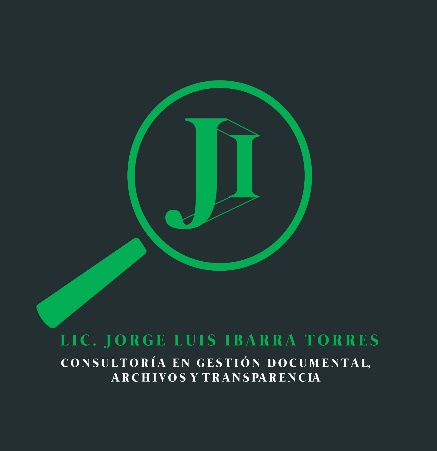 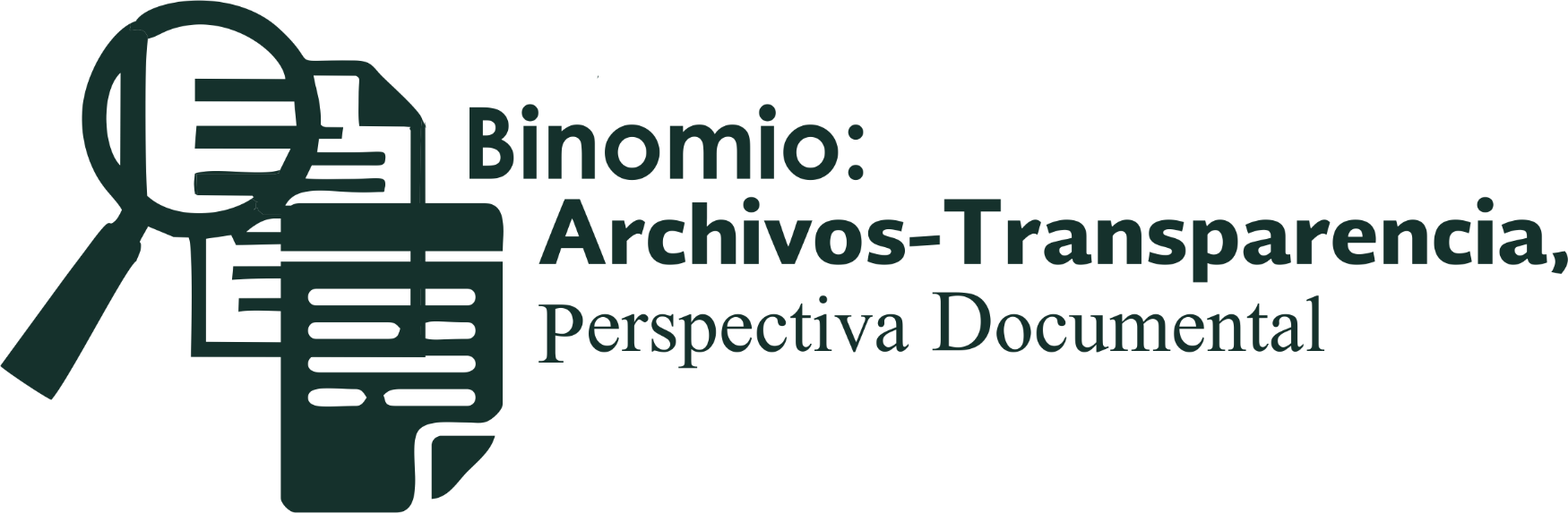 SISTEMA INSTITUCIONAL DE ARCHIVOS
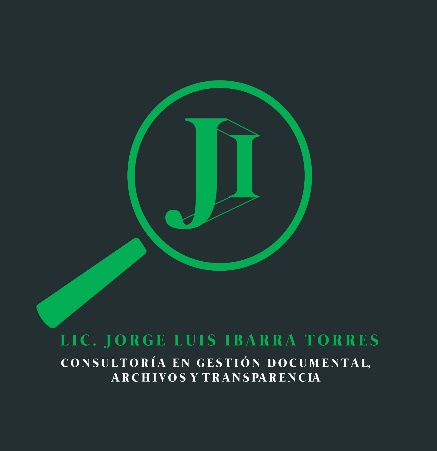 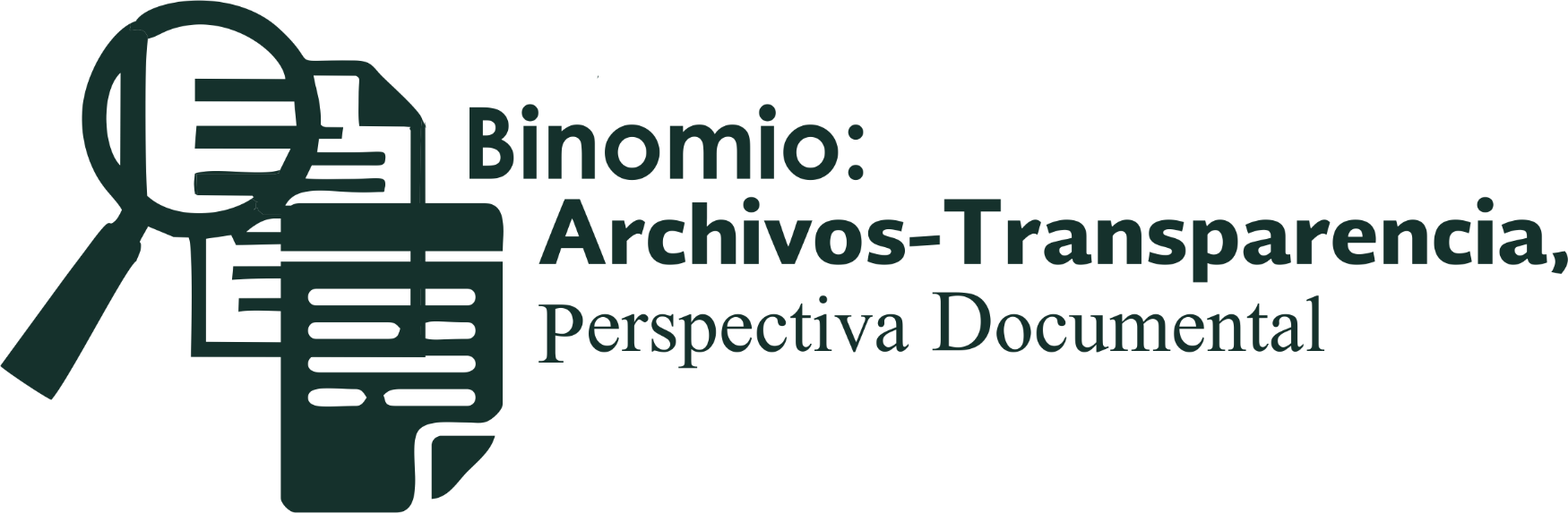 SISTEMA INSTITUCIONAL DE ARCHIVOS
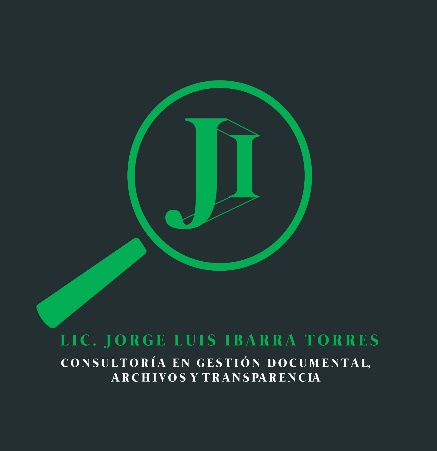 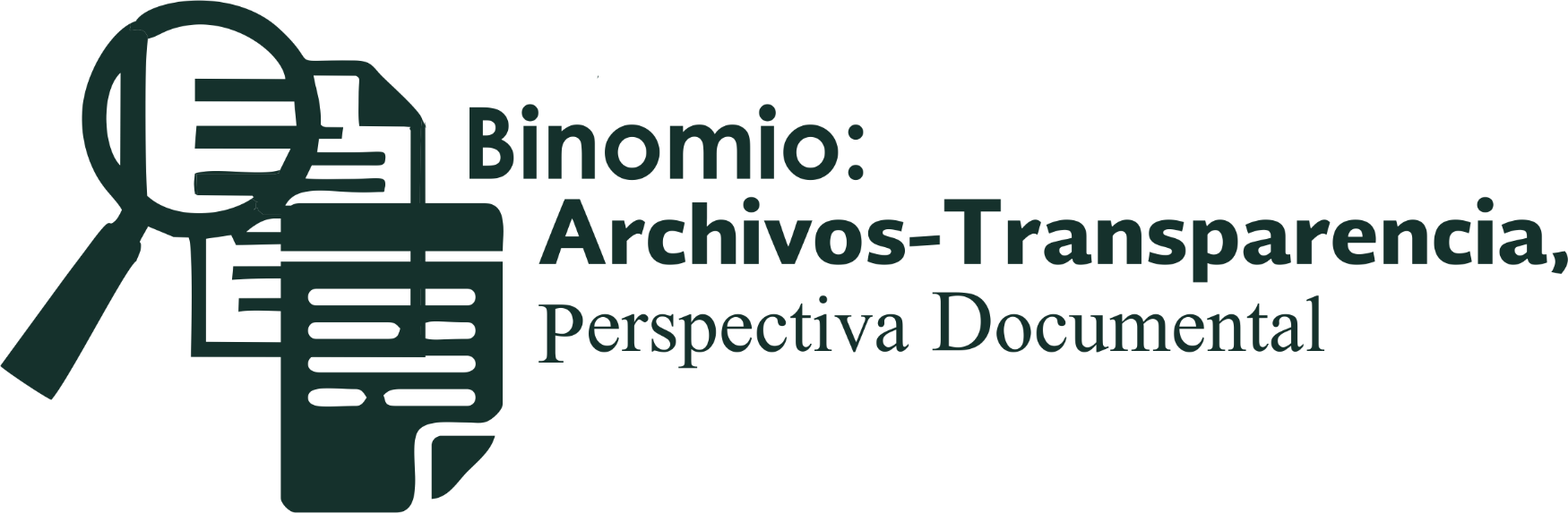 PROCESOS DE GESTIÓN DOCUMENTAL
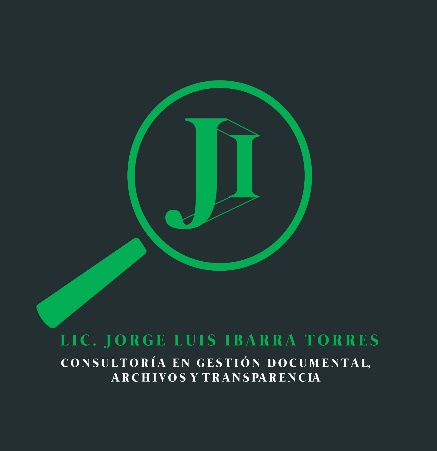 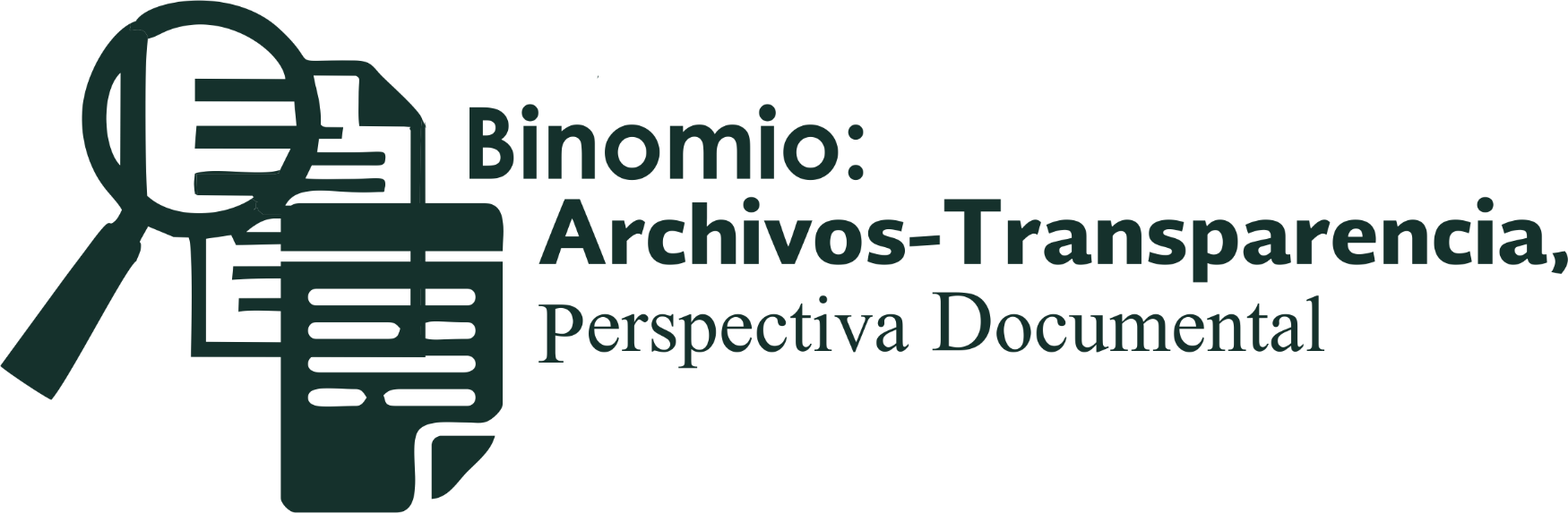 SINERGIA SISTEMAS NACIONALES
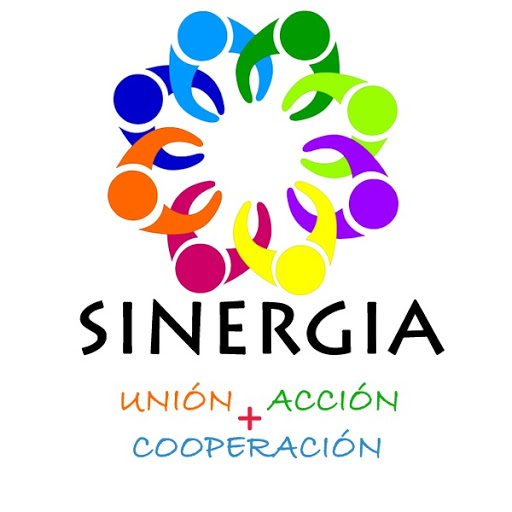 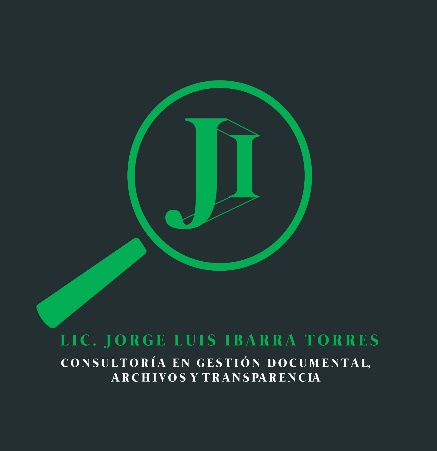 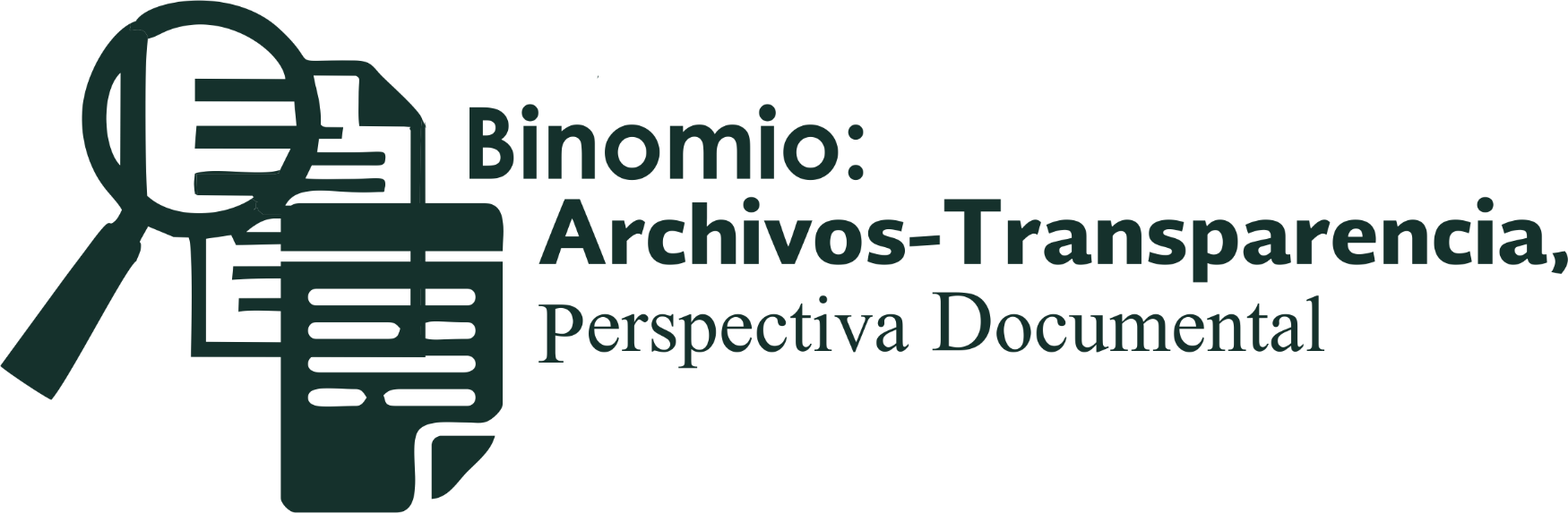 SINERGIA SISTEMAS NACIONALES
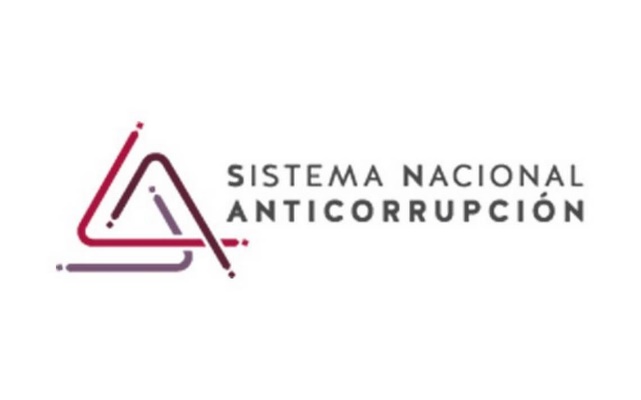 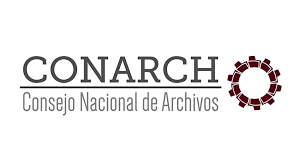 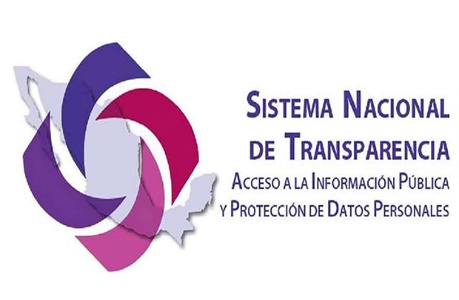 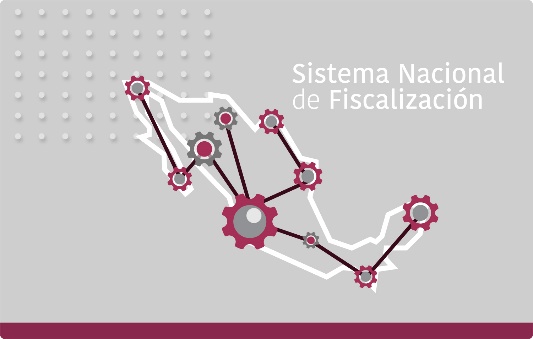 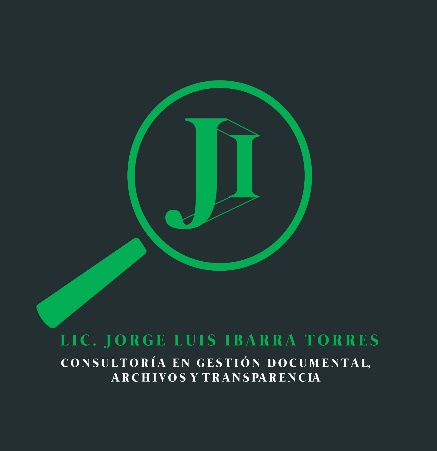 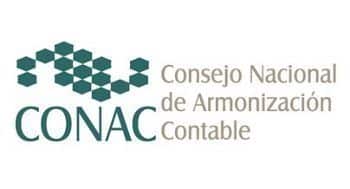 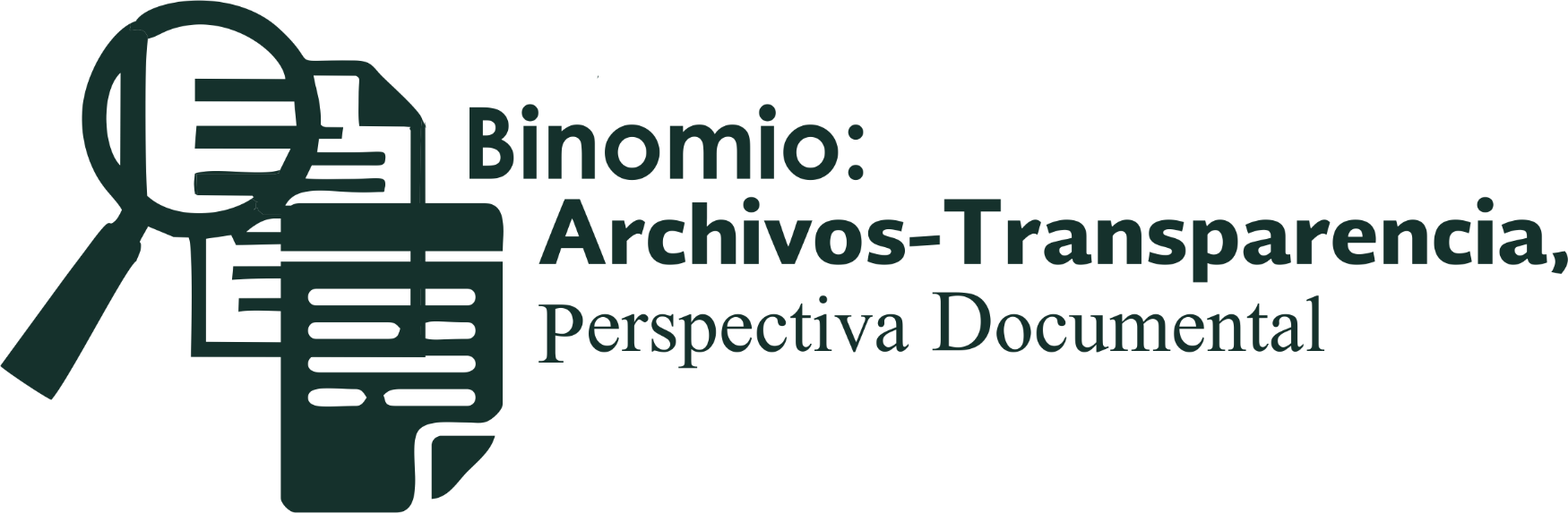 ECOSISTEMA DE LOS ARCHIVOS Y LA TRANSPARENCIA
ELEMENTOS DEL ECOSISTEMA  
Normatividad. 
Órganos rectores en materia de archivos.
Órganos garantes.
Sistemas nacionales.
Derechos.
Sujetos obligados.
Procesos institucionales.
Funciones.
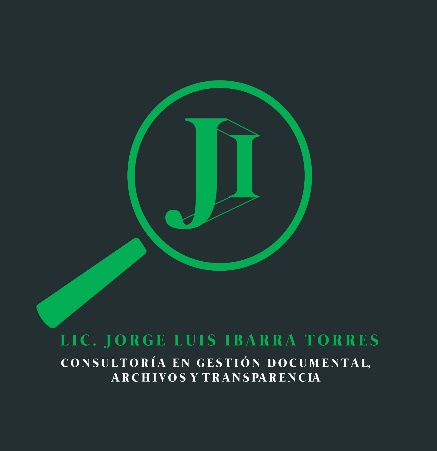 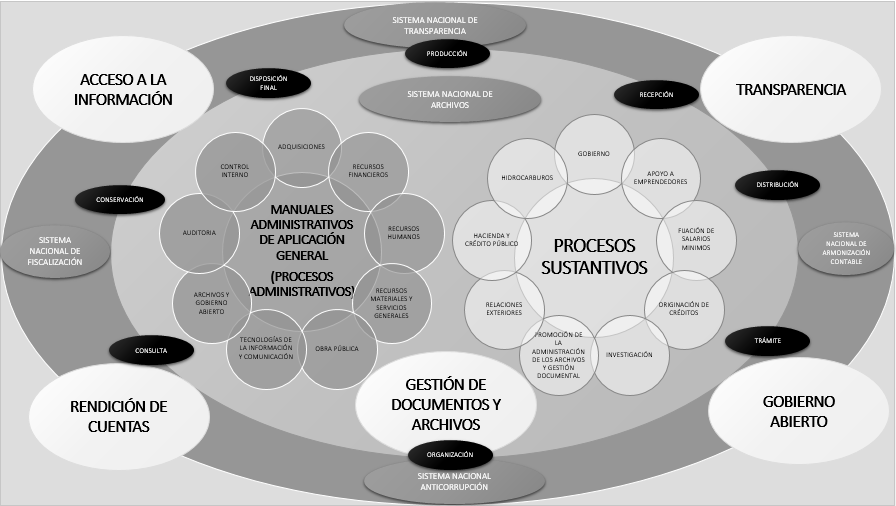 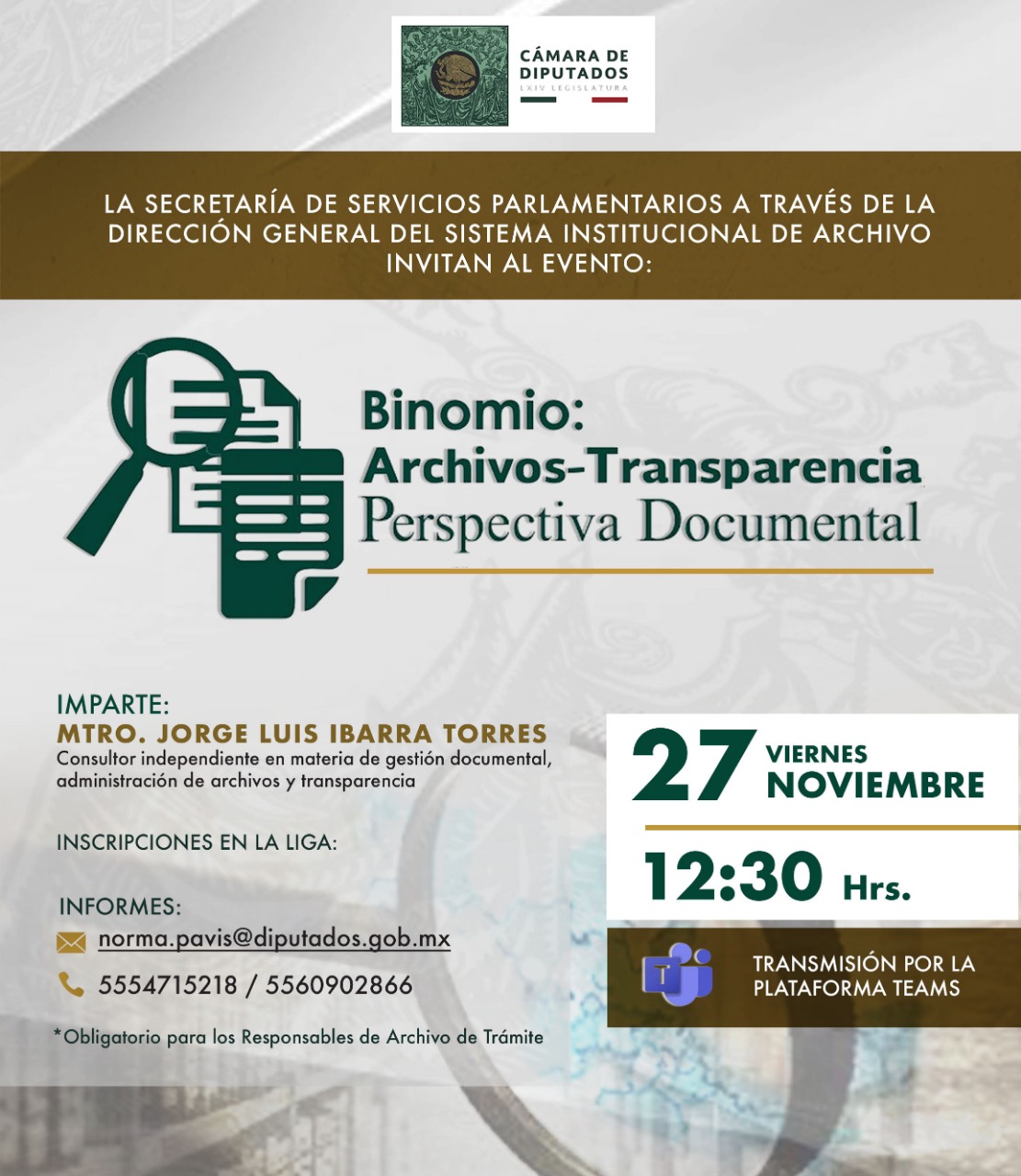 ÓRGANOS GARANTES
SUJETOS OBLIGADOS
FUNCIONES
ÓRGANOS  RECTORES EN MATERIA DE ARCHIVO
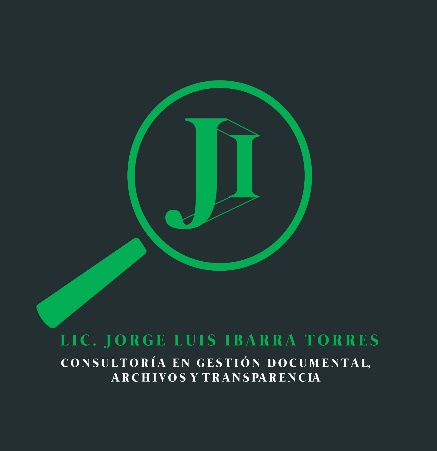 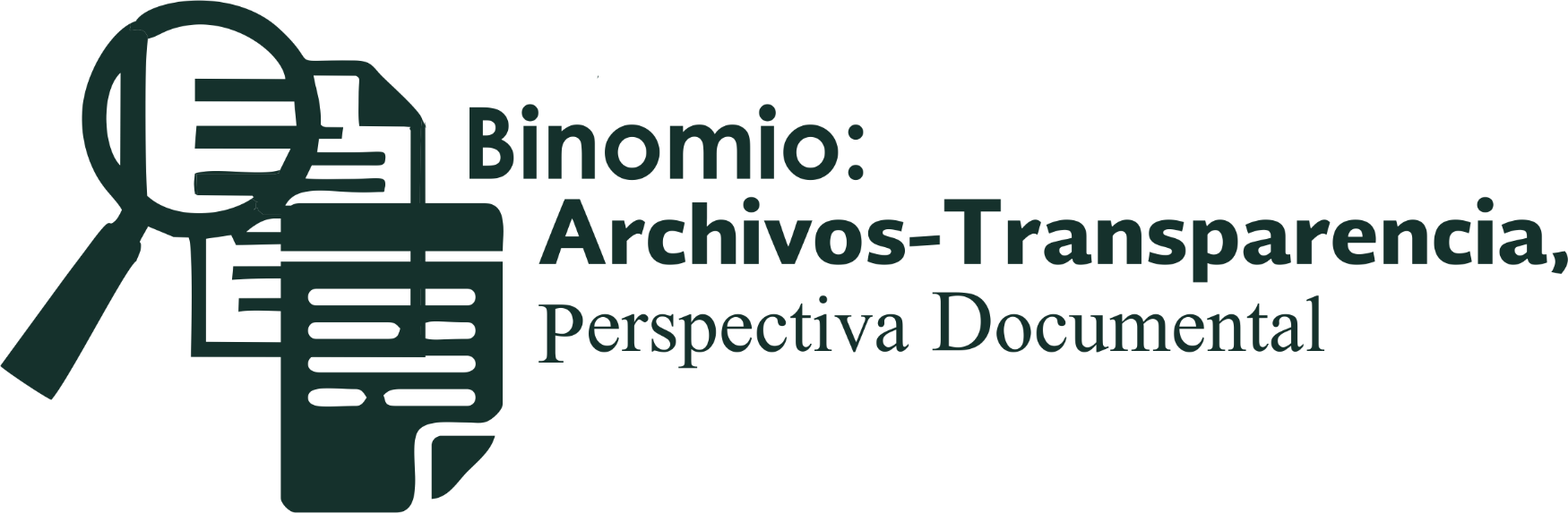 ¡Muchas gracias!
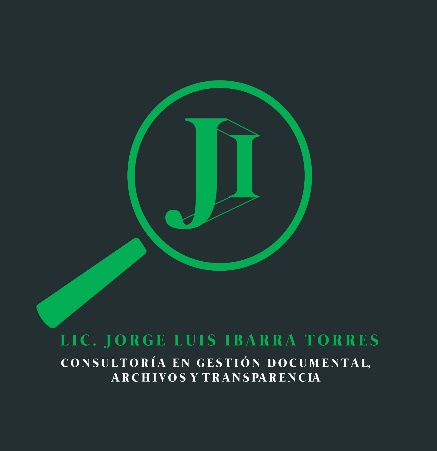 jorgeluisibarratorres@gmail.com